องค์การบริหารส่วนตำบลจานลาน
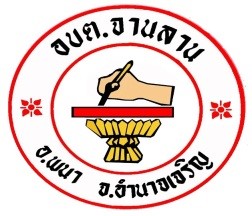 ข่าวประชาสัมพันธ์
วันศุกร์ที่ 21 มกราคม 2565 เวลา 09.30  น.          กิจกรรมจิตอาสาทำความสะอาดบริเวณสะพานรัตนโกสินทร์ถึงบริเวณหน้าวัดพระเหลาเทพนิมิตอำเภอพนา จังหวัดอำนาจเจริญ
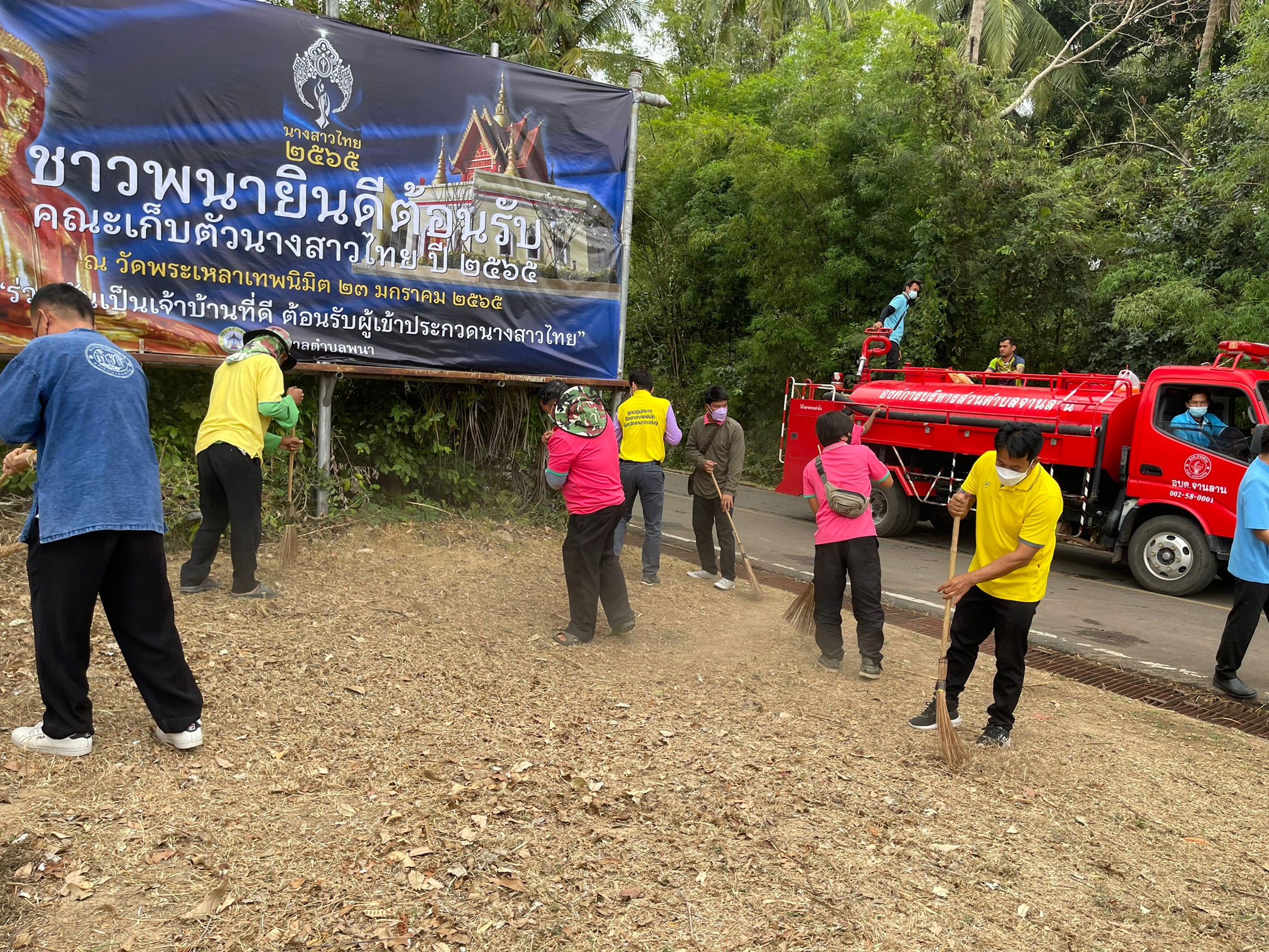 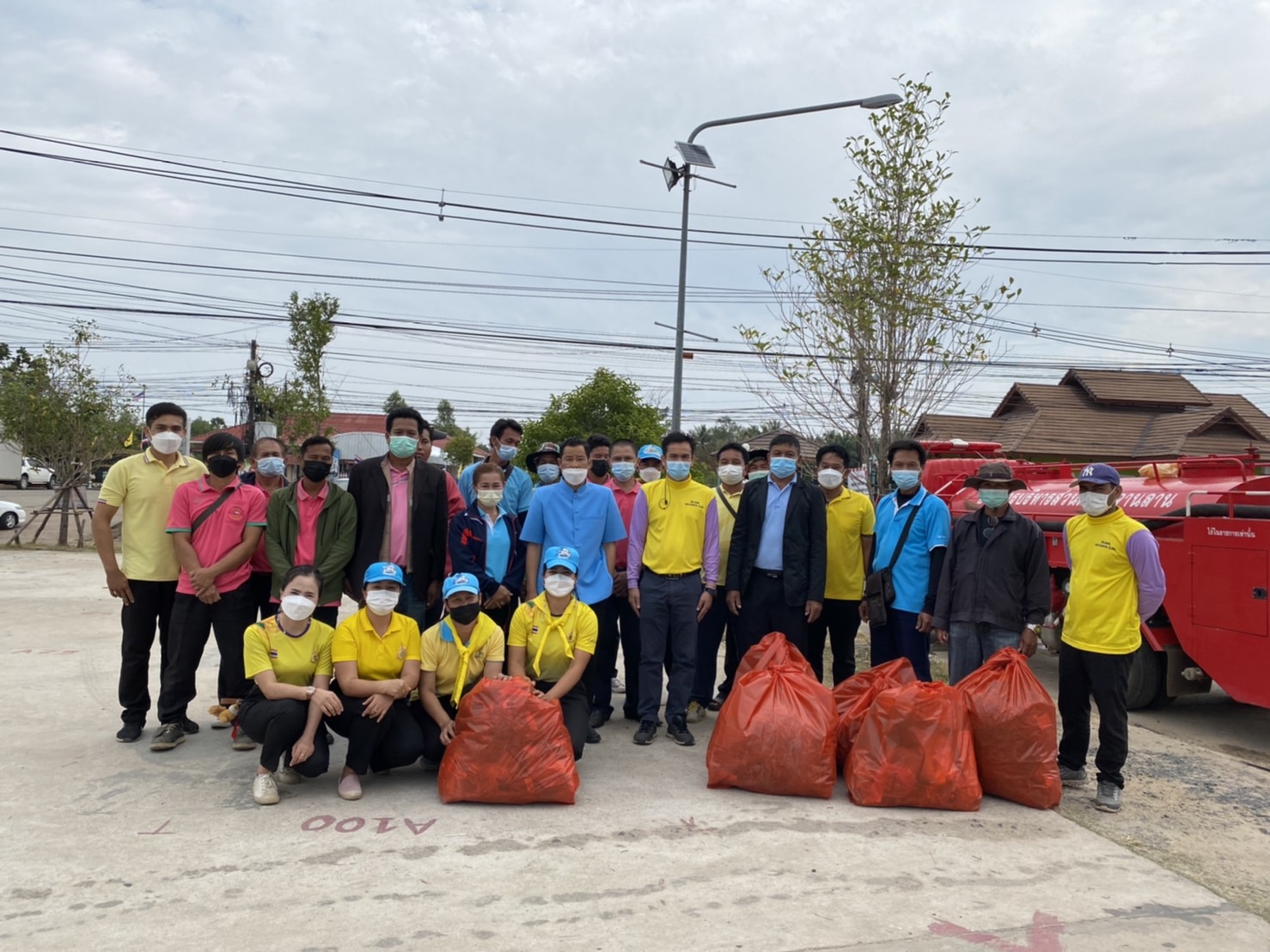 นายสมหมาย  ศิริอนันต์  นายก อบต.จานลาน นายอัมพร  ธิมาทาน  รองนายก           นางกรศุนา วริสาร เลขานุการนายก นายจรัสพล  อาบทอง  หัวหน้าสำนักปลัด  นายชาคริต        หาเนาสุข  นักพัฒนาชุมชน  นายวินัย  สัมพะวงศ์ เจ้าพนักงานป้องกันฯ  นางสาวสินีนาฎ  ทนงค์ เจ้าพนักงานพัฒนาชุมชน พร้อมด้วยพนักงานจ้าง  อบต. จานลาน ร่วมกิจกรรมจิตอาสาทำความสะอาดบริเวณสะพานรัตนโกสินทร์ถึงบริเวณหน้าวัดพระเหลาเทพนิมิต  อำเภอพนา จังหวัดอำนาจเจริญ เพื่อรักษาความสะอาดและความเป็นระเบียบเรียบร้อยของบ้านเมือง
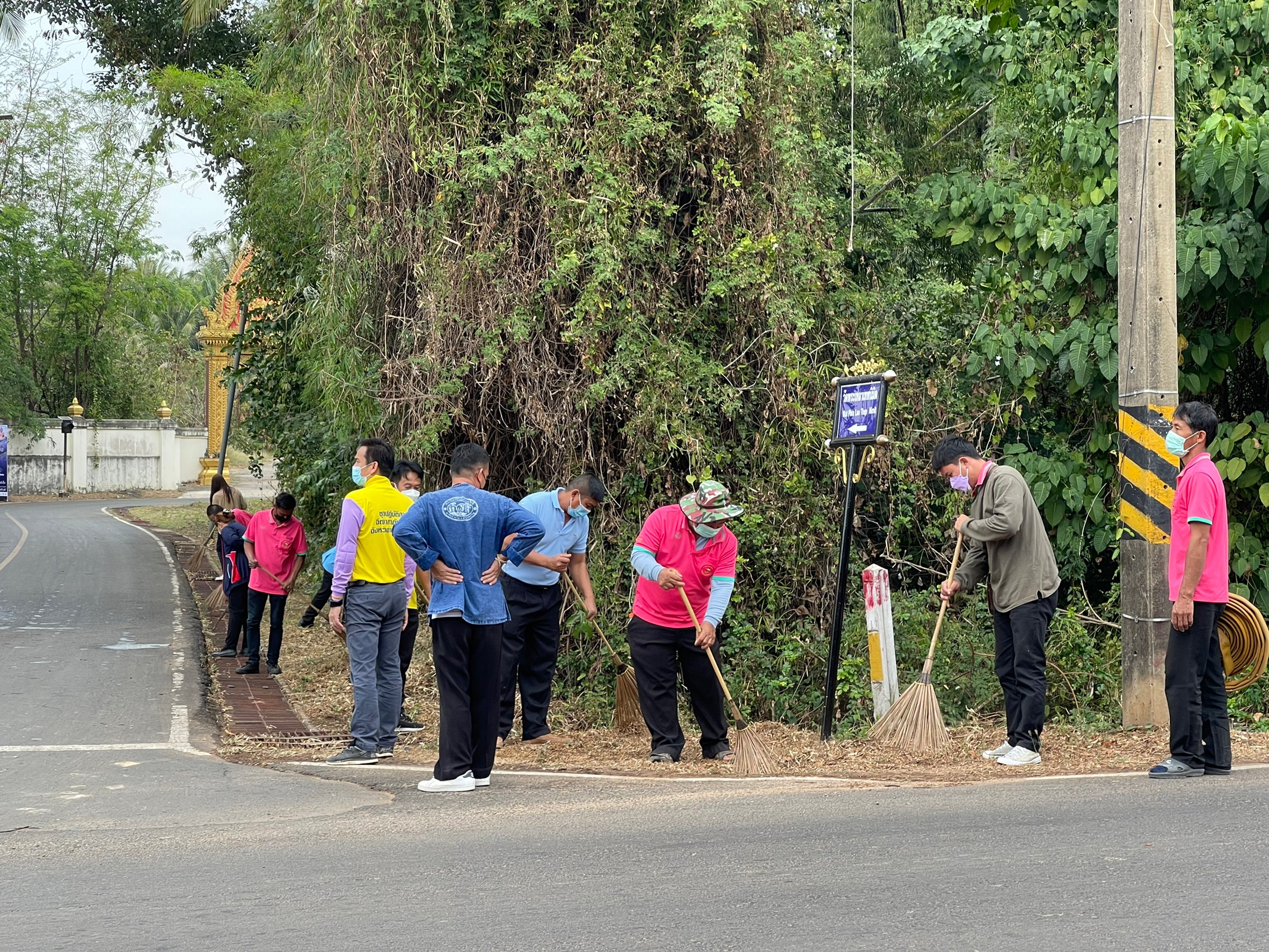 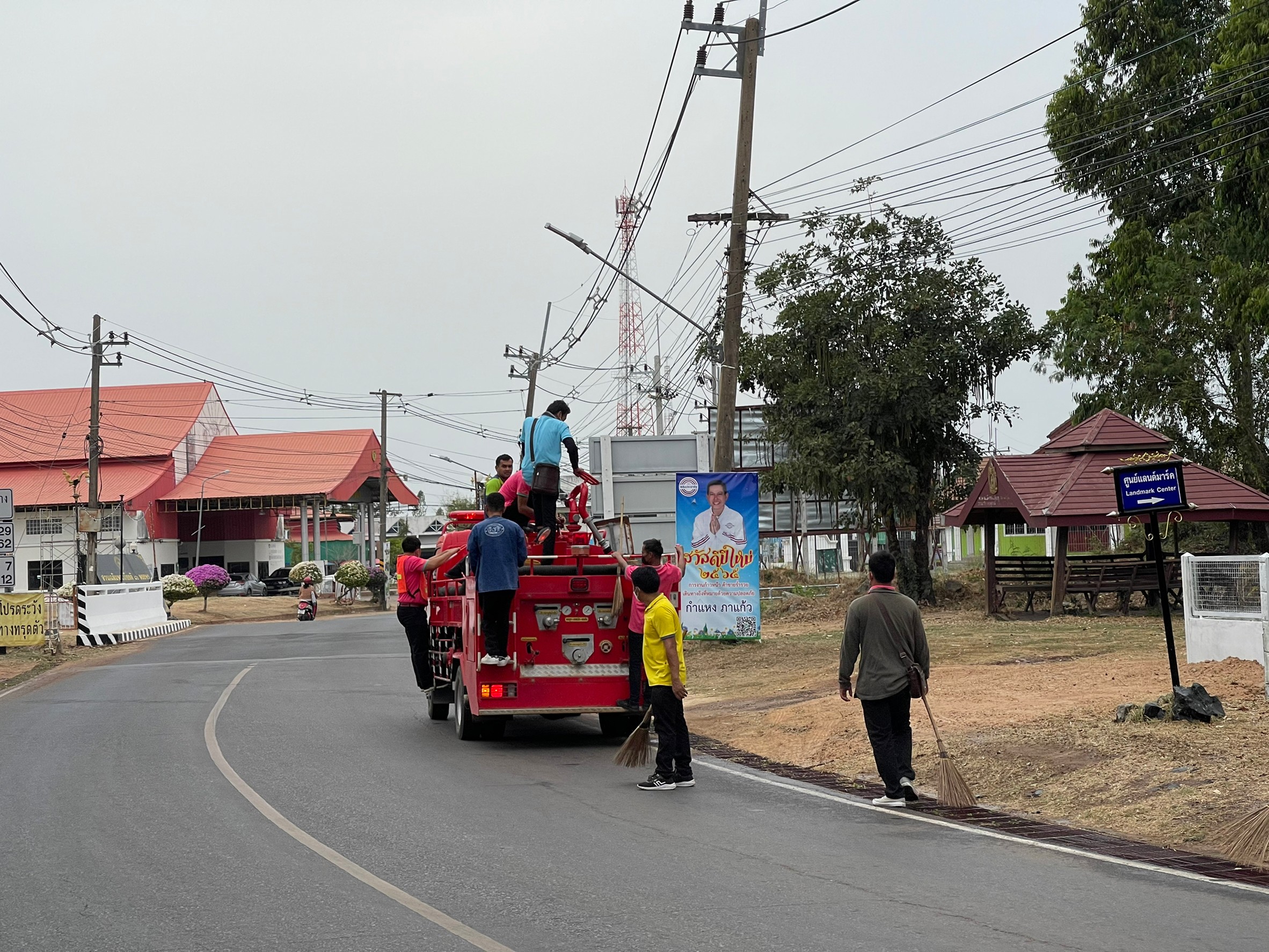 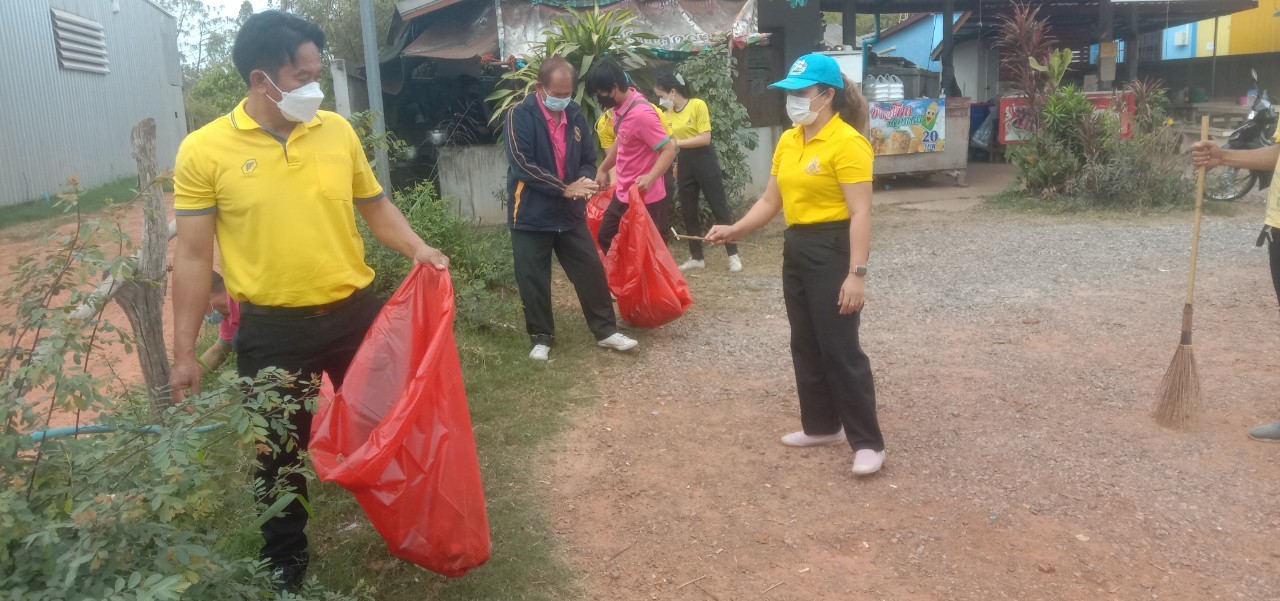 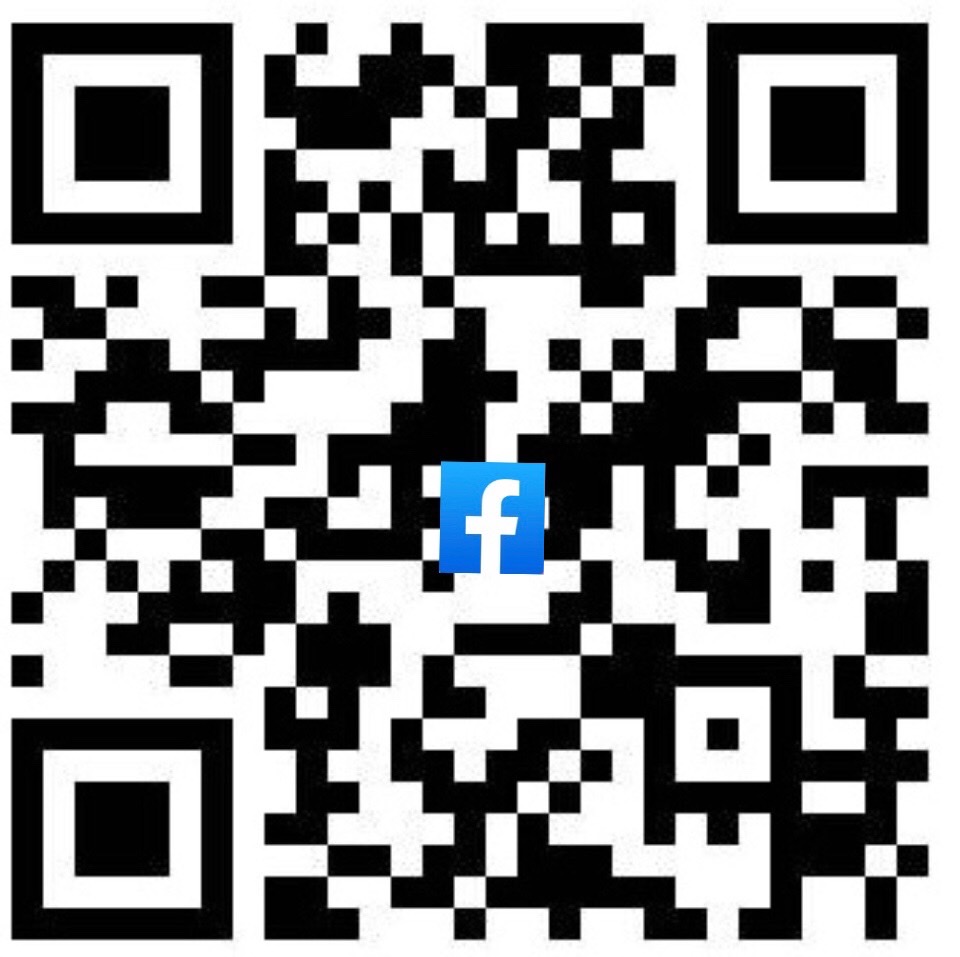 99 หมู่ 5 ตำบลจานลาน อำเภอพนา
www.janlan-acr.go.th    
E-mail:obt_janlan@hotmail.com
045-989663
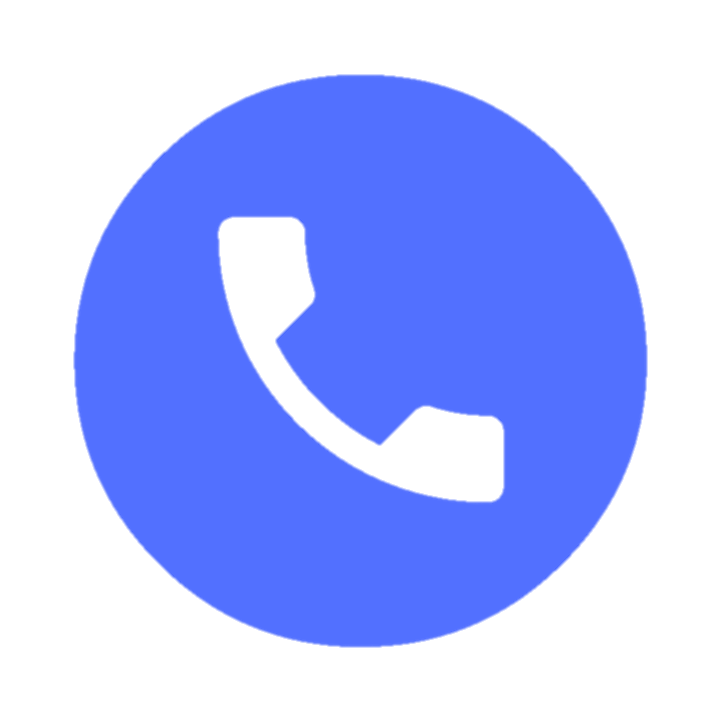